E is for Execution
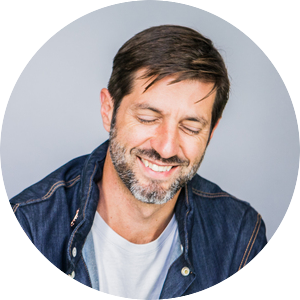 How to scale your business through flawless execution
mikebrcic.com
THE BIG QUESTIONS
What do we focus on?
How do we stay aligned?
How can we get s@#$ done?
How can we stop putting out fires?
01. EXECUTION MASTERY
WHAT WE’LL COVER
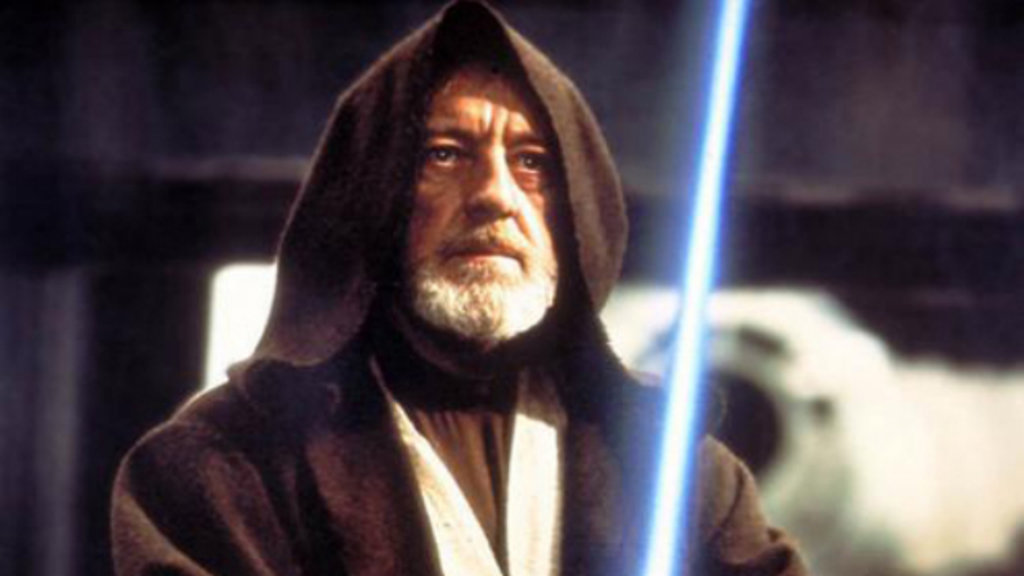 03. THE POWER OF THE HUDDLE
02. PLAYBOOKS FOR THE WIN
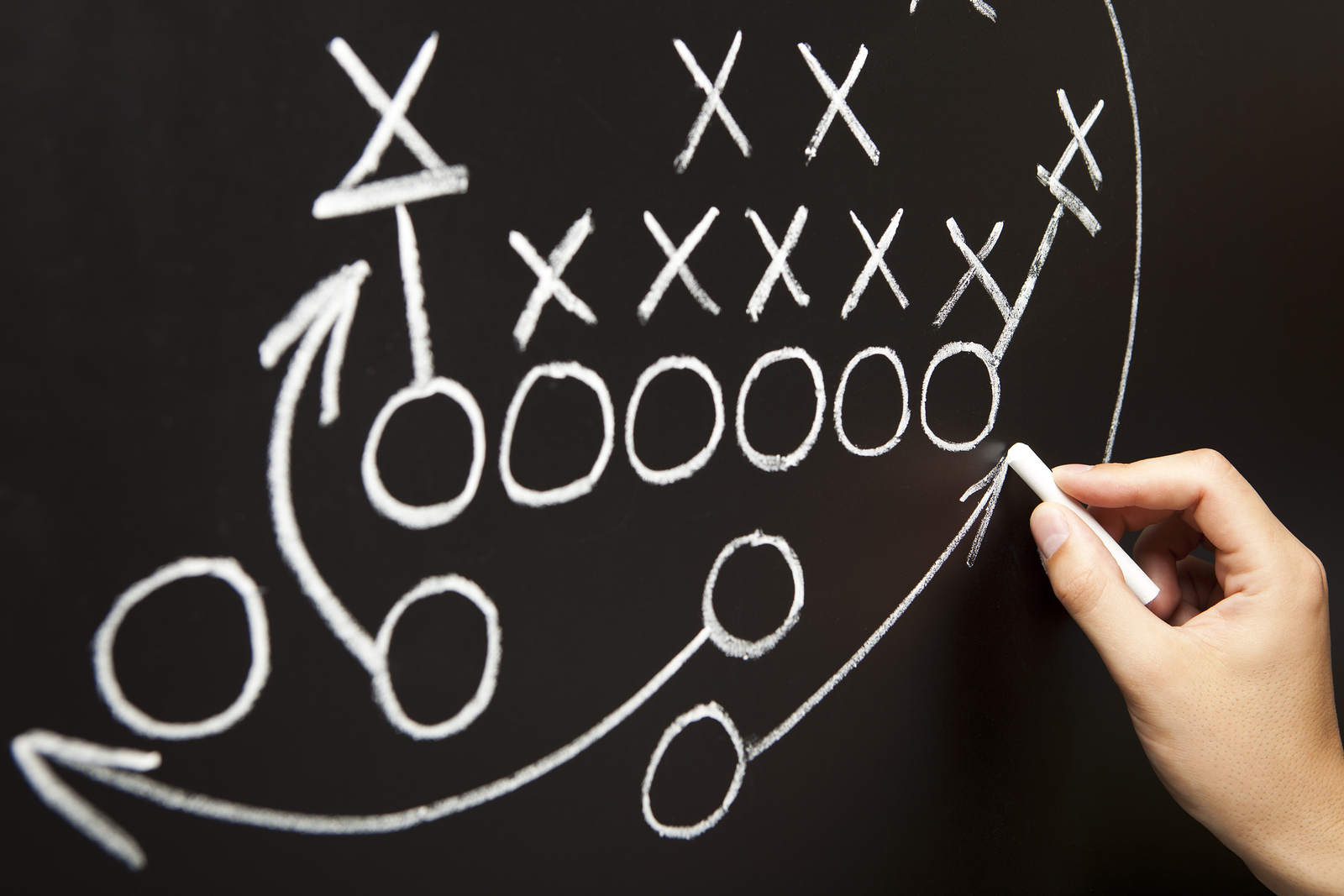 01. Execution Mastery
A comprehensive system to help you and your team stay focused on what matters.
“The main thing is to keep the main thing the main thing.”
-Steven Covey
HOW DO WE STAY FOCUSED ON WHAT MATTERS?
ONCE YOU’VE IDENTIFIED THE MAIN THING(S)…
…A SYSTEM ALSO TELLS YOU AND YOUR TEAM WHAT NOT TO DO
LET’S TAKE A PEEK…
02. Playbooks
Outline your systems and procedures… and stop putting out fires!
WHAT’S A PLAYBOOK?
A system to help you organize the important procedures, documents and templates that outline the most important day-to-day activities of your business.
WITHOUT SYSTEMS, scale becomes extremely messy and labour-intensive.
WHY DO I NEED A PLAYBOOK?
LET’S TAKE A PEEK…
DASHLANE.COM
BONUS: Check out dashlane.com – and sign your team up!
03. Huddles
A regular rhythm for collaboration and cooperation
THE HUDDLES
Daily
Weekly
Monthly
Quarterly
Annual
7 minutes total (ours is at 10:53 am)

   Each core team member:
What I’m up to
Where I’m stuck/what I need
Daily huddle
Regular alignment
90 minutes total
Good news (5 mins)
Core values (5 mins)
Customer/employee feedback (5 mins)
KPIs/metrics (15 minutes)
Goals/projects or Issues (55 mins, alternate)
Meeting close (5 mins)
Weekly huddle
Tuesdays work best (Monday is often a holiday or people are away, etc.)
60 minutes total

Operations/financial team*
Review previous month’s P&L, balance sheet, and cash flow
Review operating/business model
Monthly huddle
Review your financial performance
*and anyone else who is interested, depending on how open your company is
Half day to full day
Review quarterly KPIs
Review previous quarter’s goals and projects
Map out new quarter’s goals/projects
Review company strategy and competitive landscape
Review marketing and sales strategy 
Review Business Playbook
Quarterly huddle
Where the rubber hits the road. These are crucial. Usually 1st Tuesday of new quarter.
LET’S RECAP
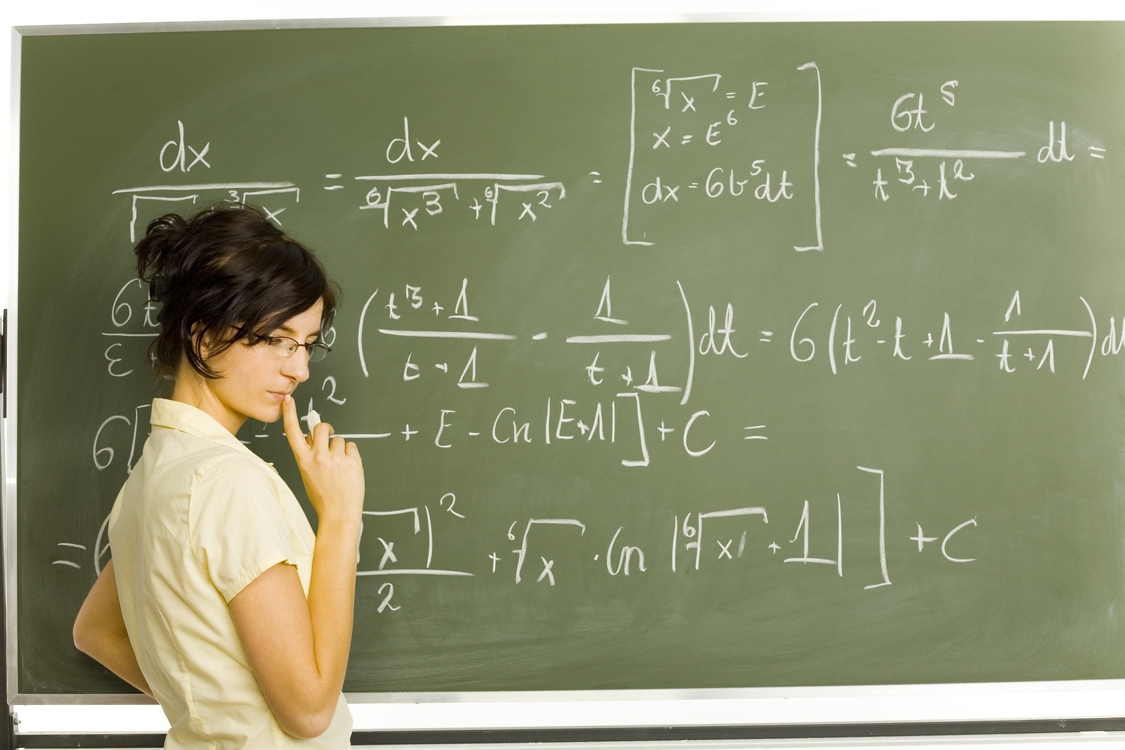 01. EXECUTION MASTERY
WHAT WE COVERED
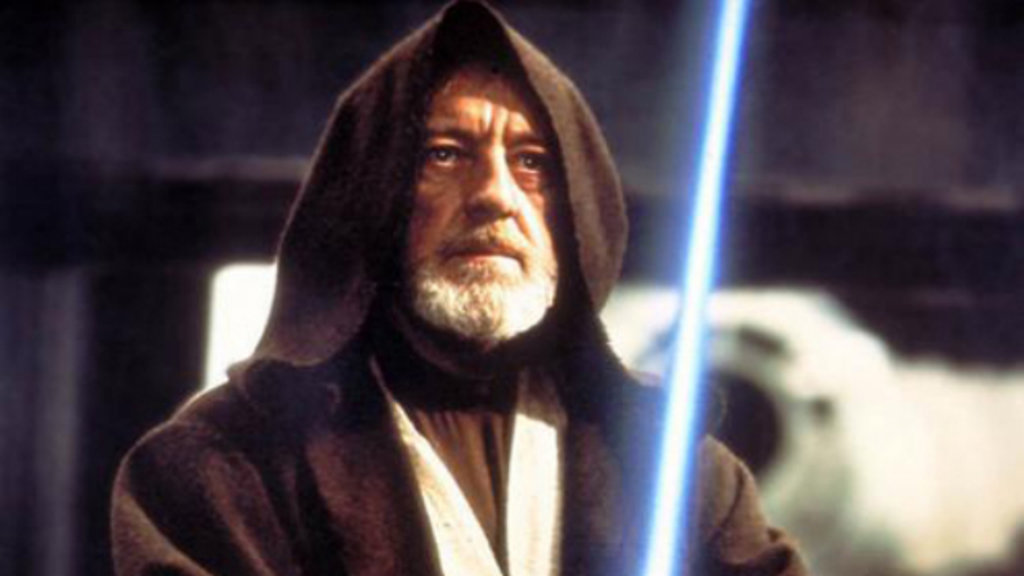 02. PLAYBOOKS FOR THE WIN
03. THE POWER OF THE HUDDLE
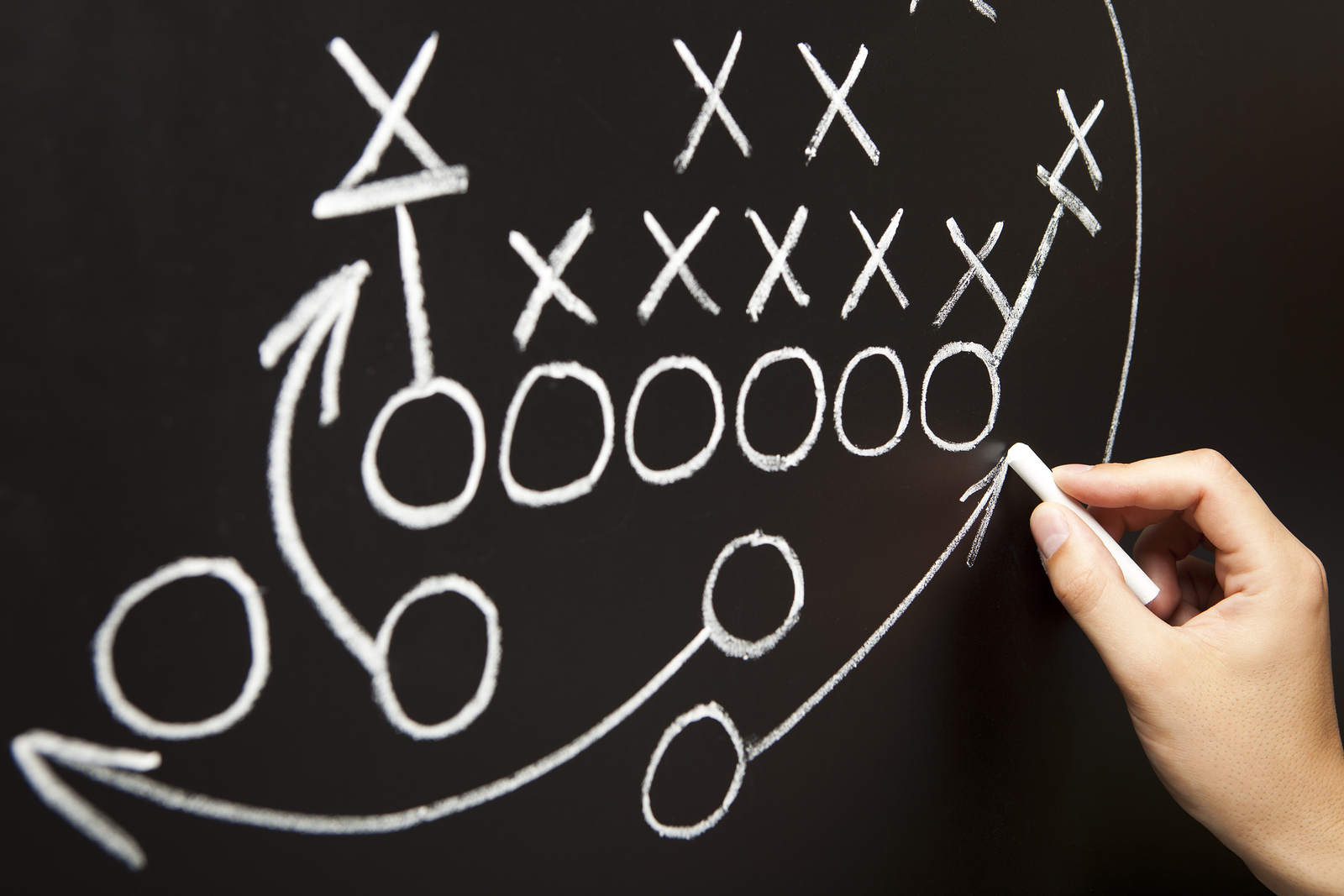 GET: mikebrcic.com/execute(password ‘archangel’)CONNECT:facebook.com/mikebrcic
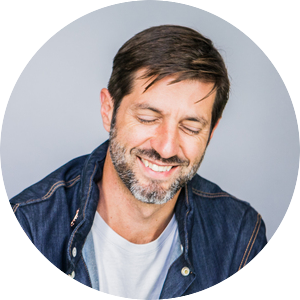